Blazor and Distributed Systems
Alberto Acerbis
Un grazie agli sponsor
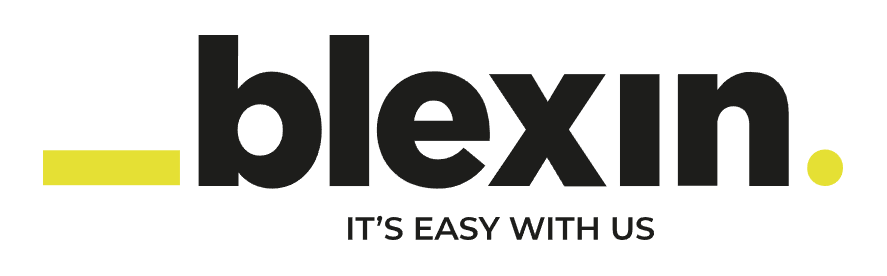 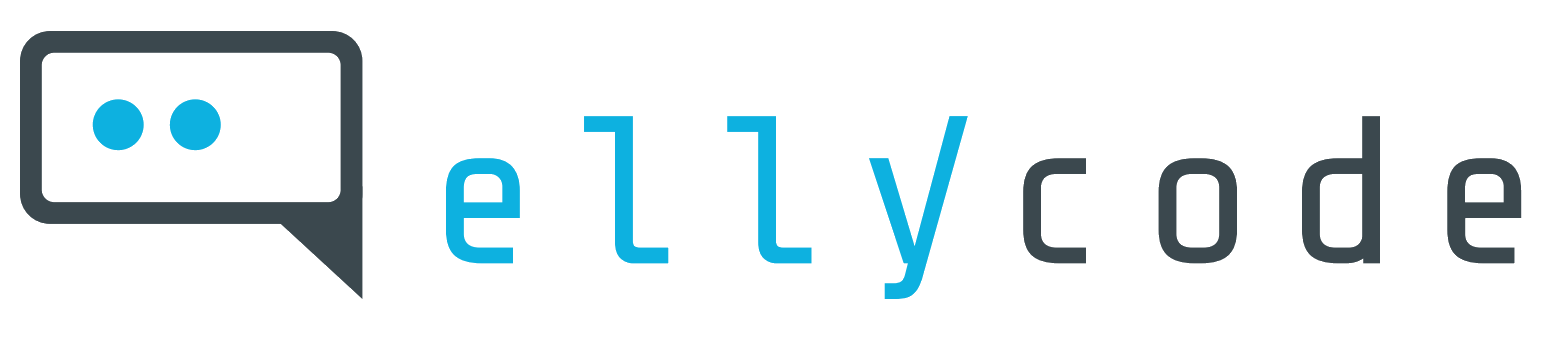 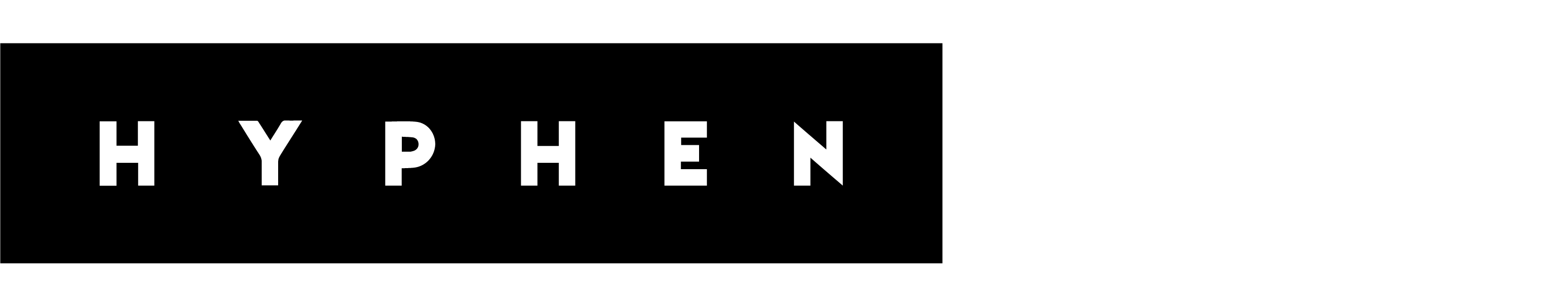 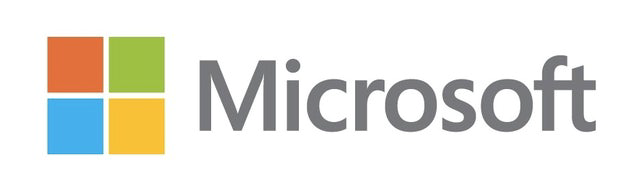 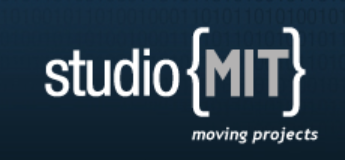 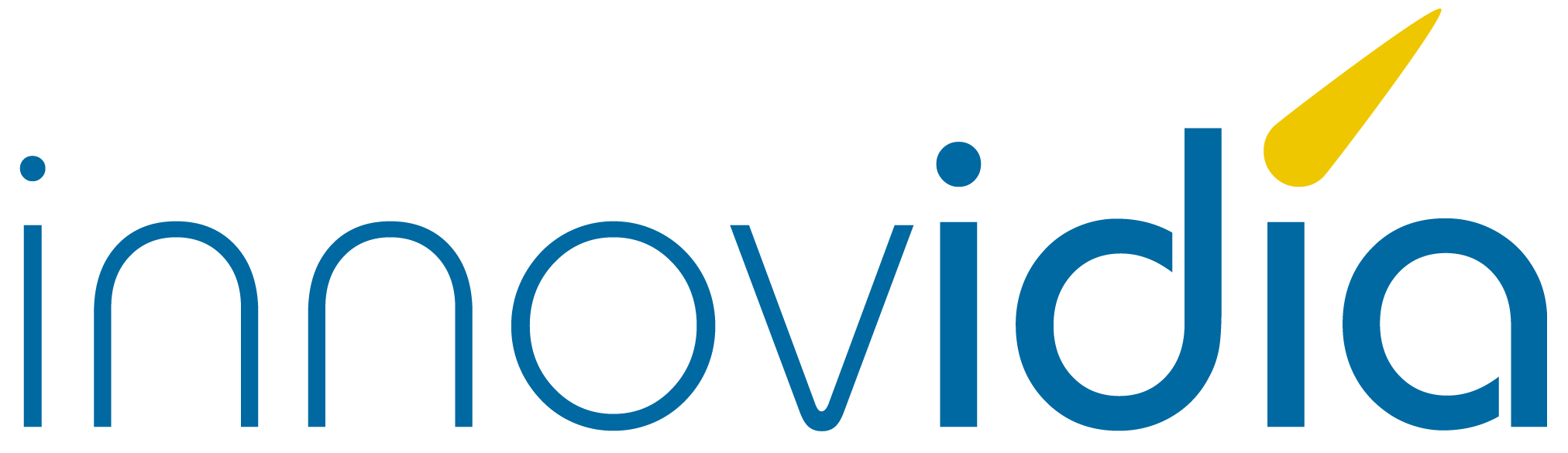 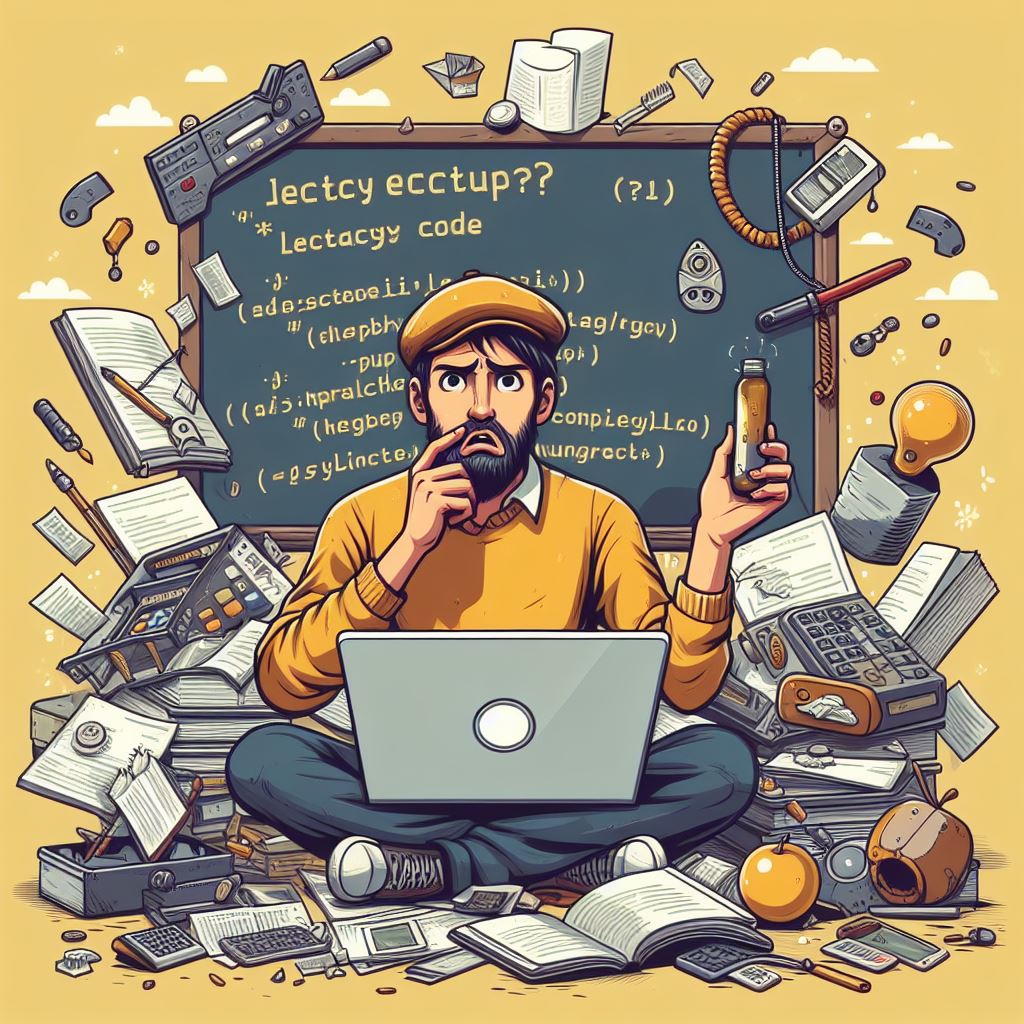 Why Event-Driven Microservices
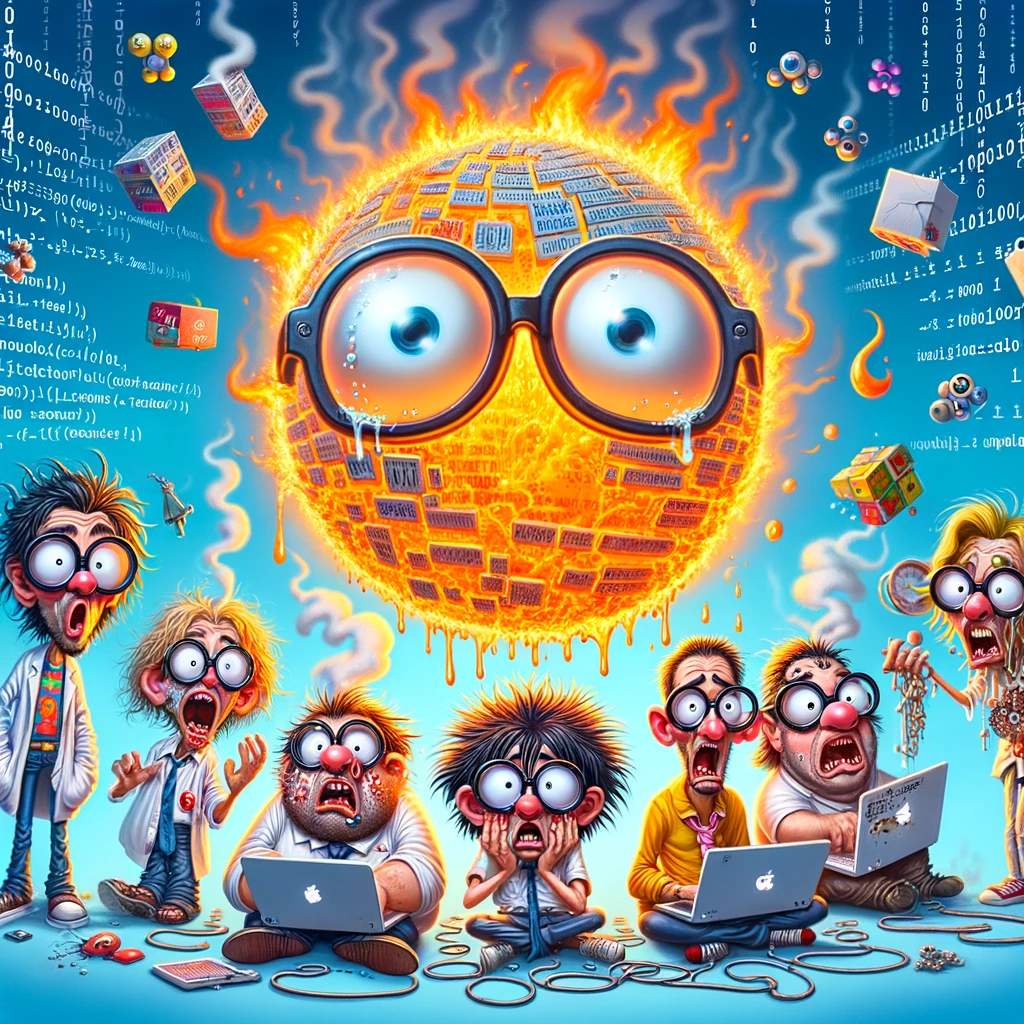 “Developers are drawn to complexity, like moths to a flame, often with the same outcome”
Neal Ford
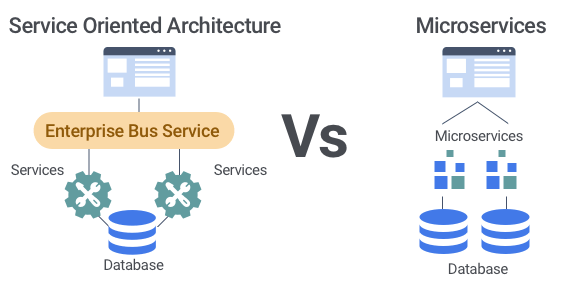 SOA 
vs Microservices
Cloud
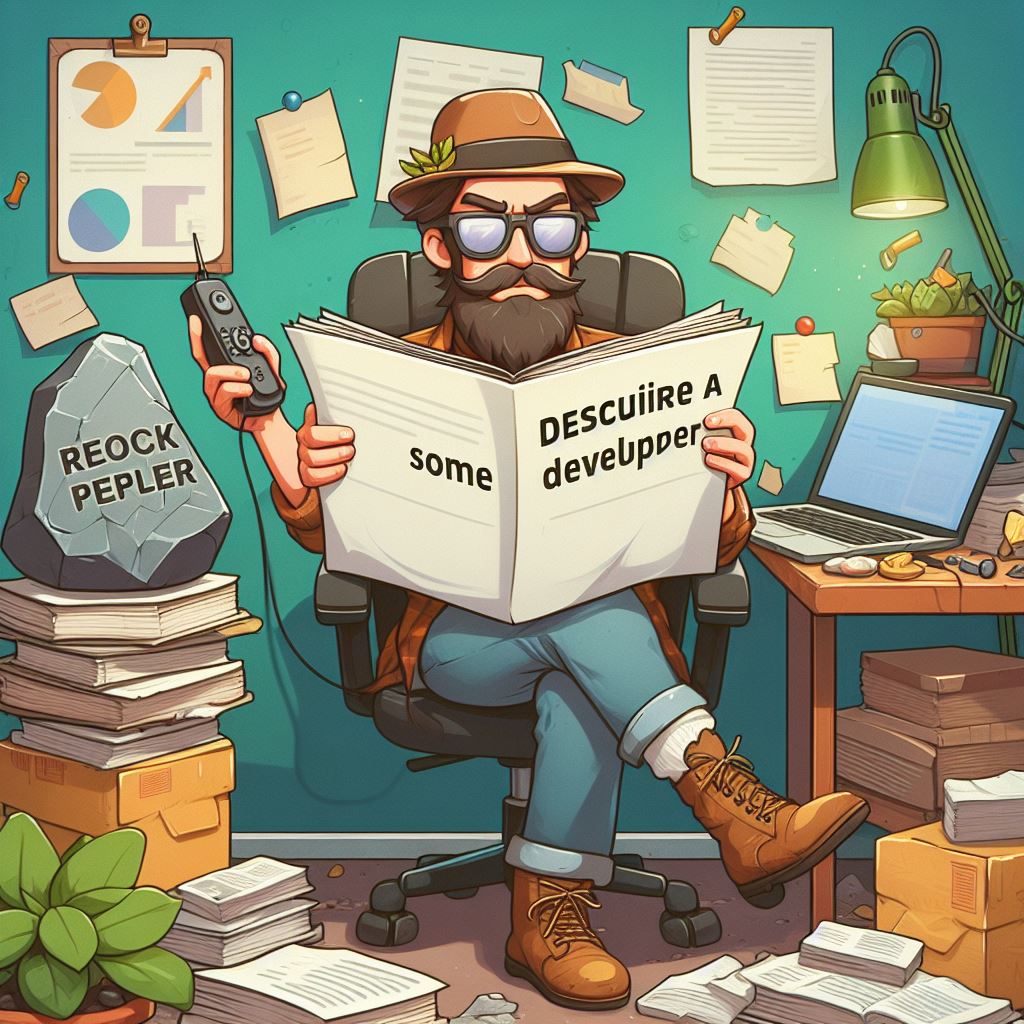 OOP Principles
Everything is an Object
Objects communicate by sending and receiving messages
Objects have their own memory
The class holds the shared behavior for its instances
To eval a program list, control is passed to the first object and the remainder is treated as its message
Alan Kay - SmallTalk
What is Communication?
Communication is the process of passing information (sending) and understanding (receiving) the same from one service to another.
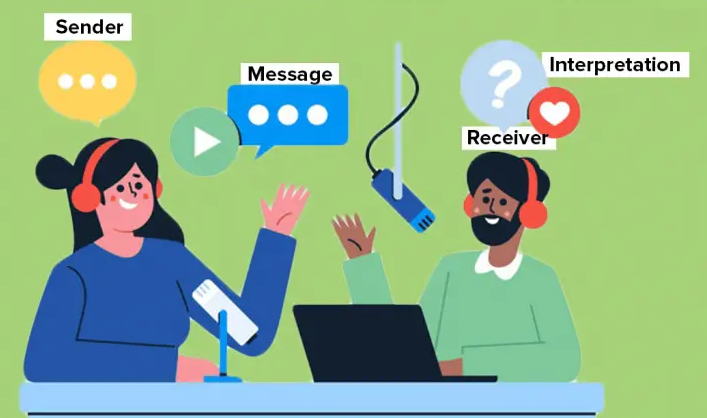 What is Communication?
Communication is the process of passing information (sending) and understanding (receiving) the same from one service to another.
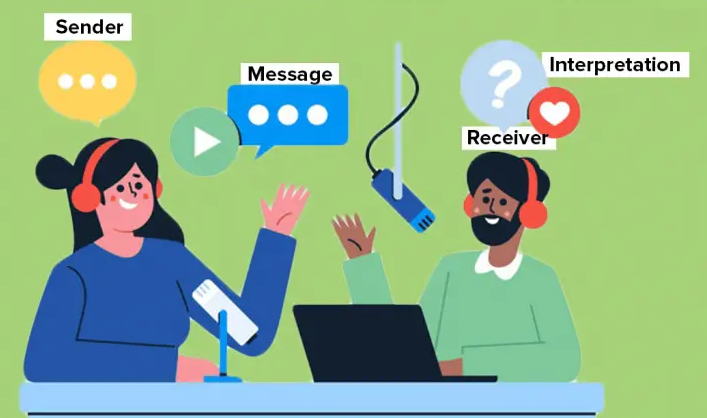 Domain Event
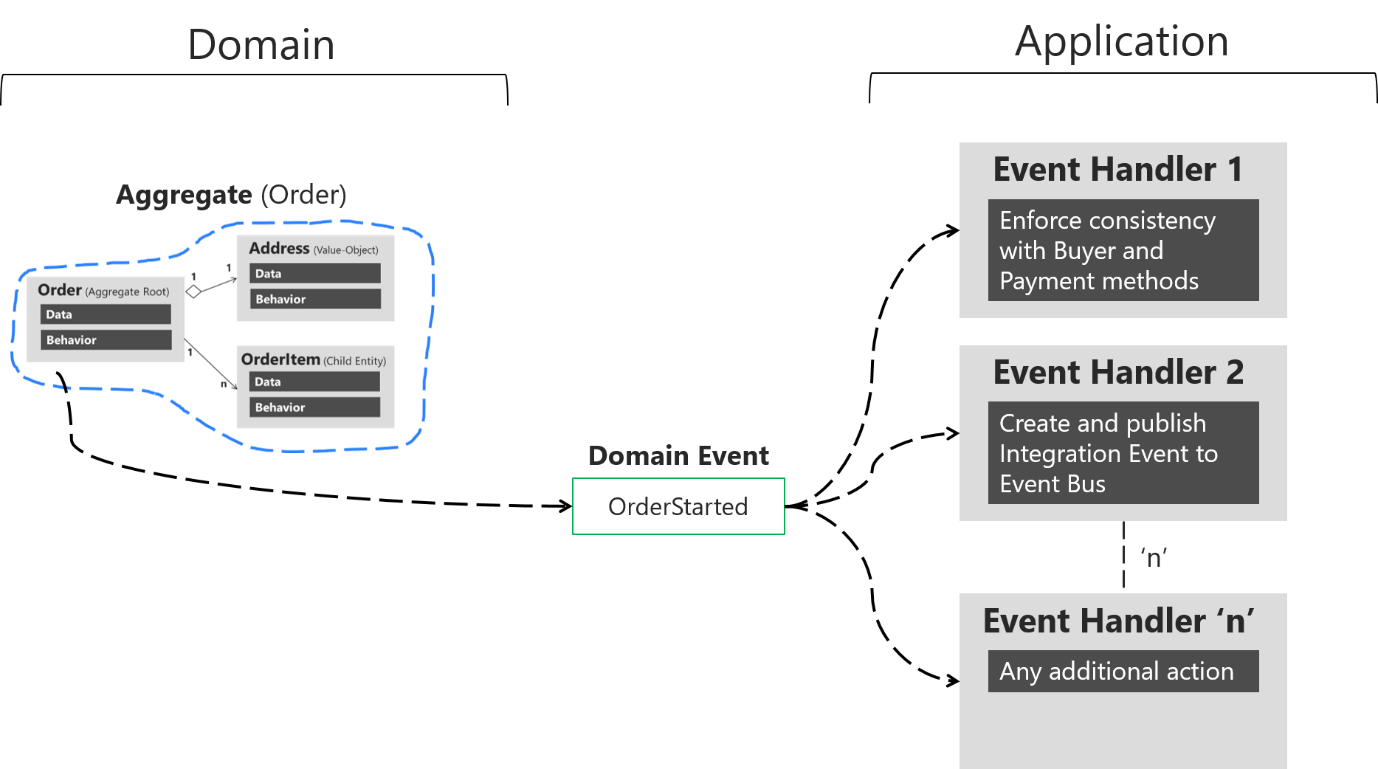 Don’t Try It at Home!
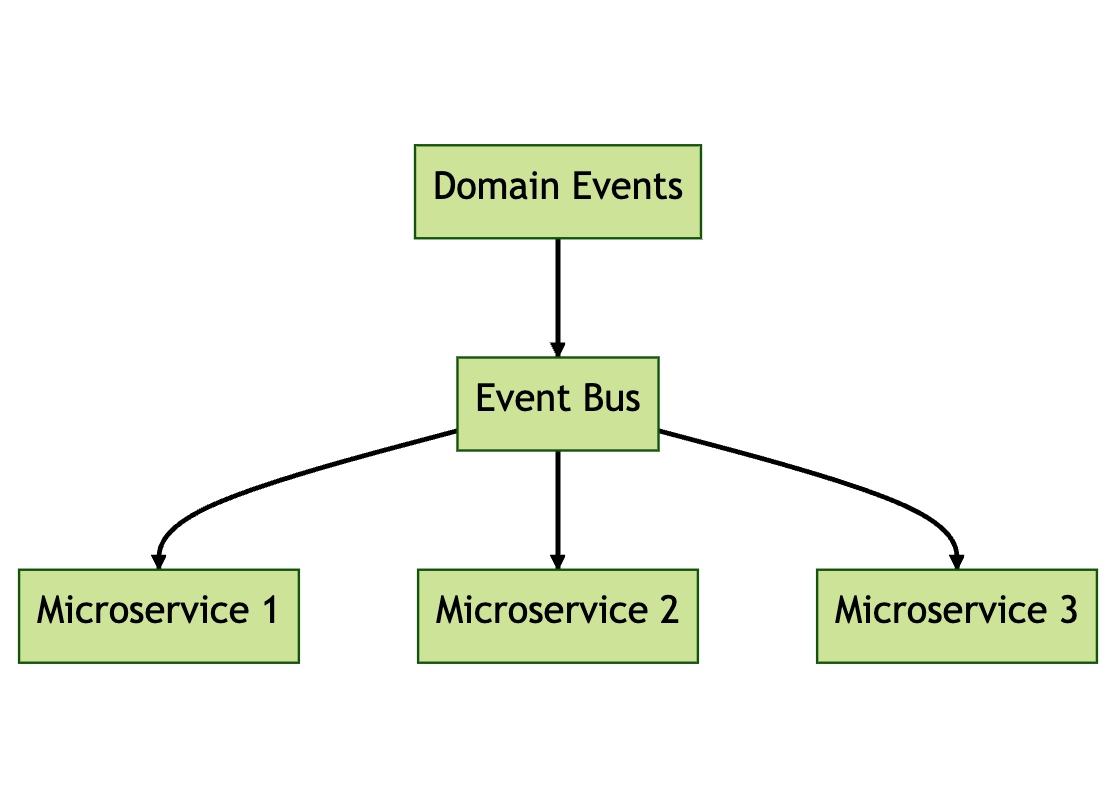 Integration Event
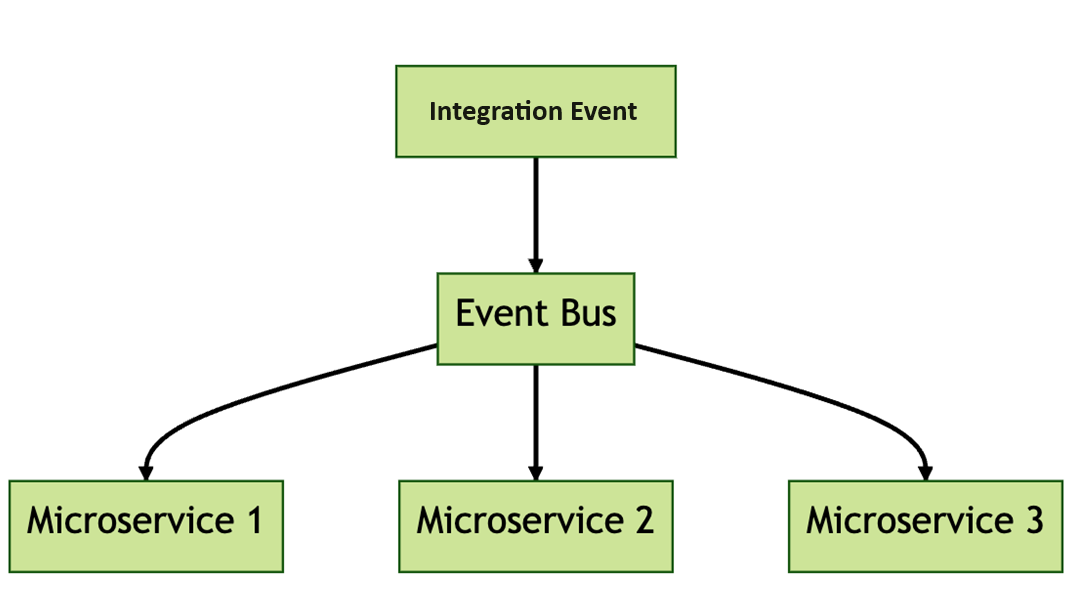 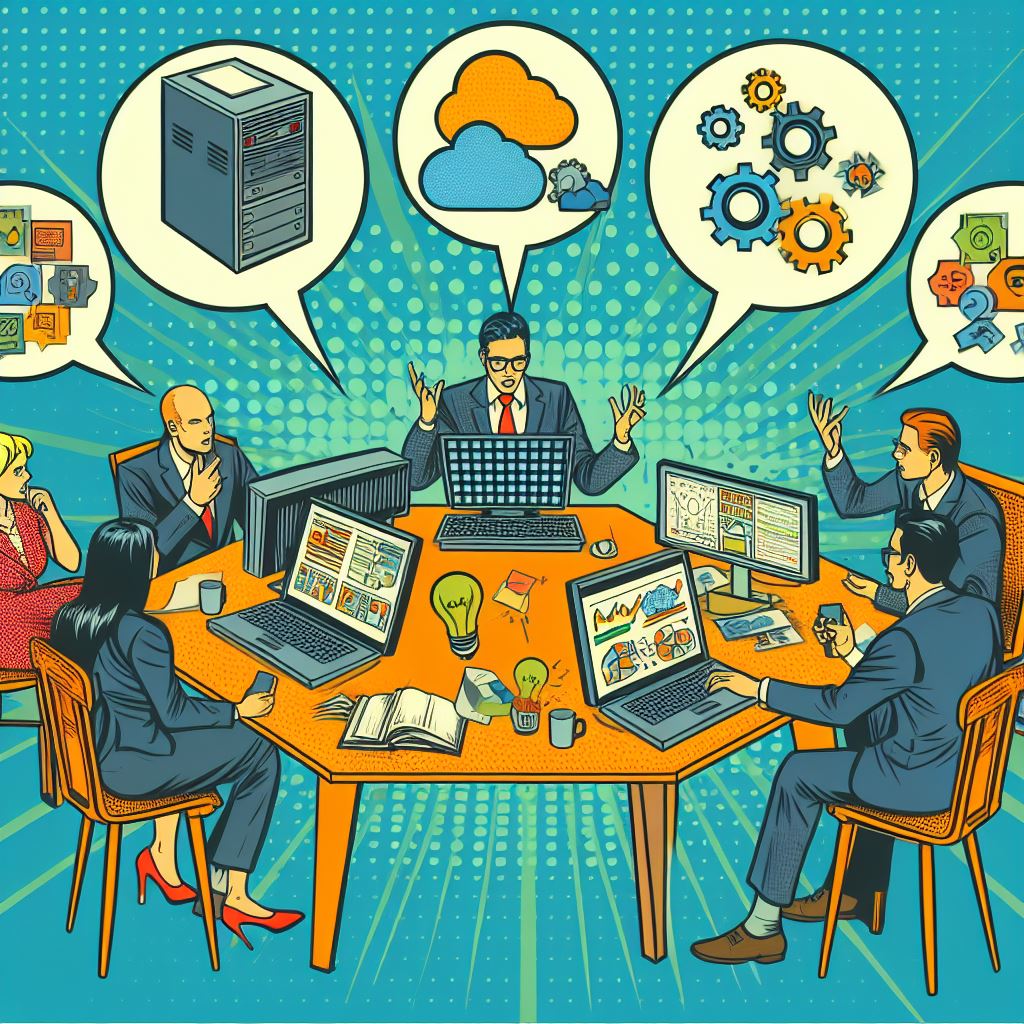 Distributed System
&
Transactions
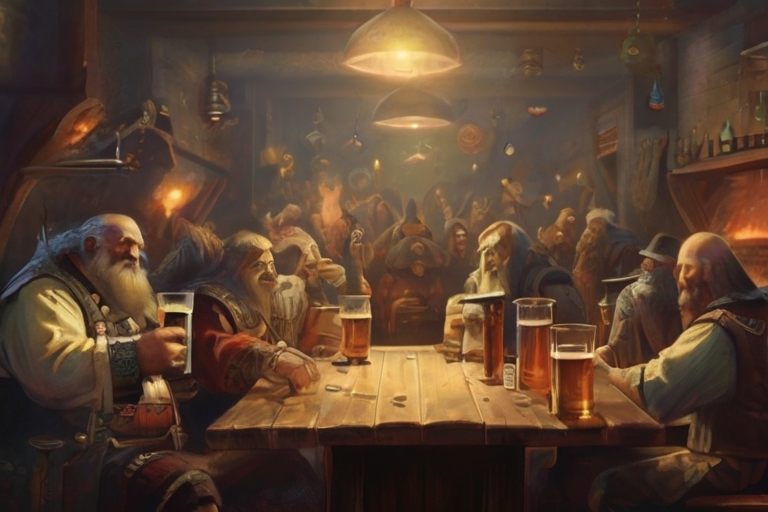 SagaA long story of heroic achievement
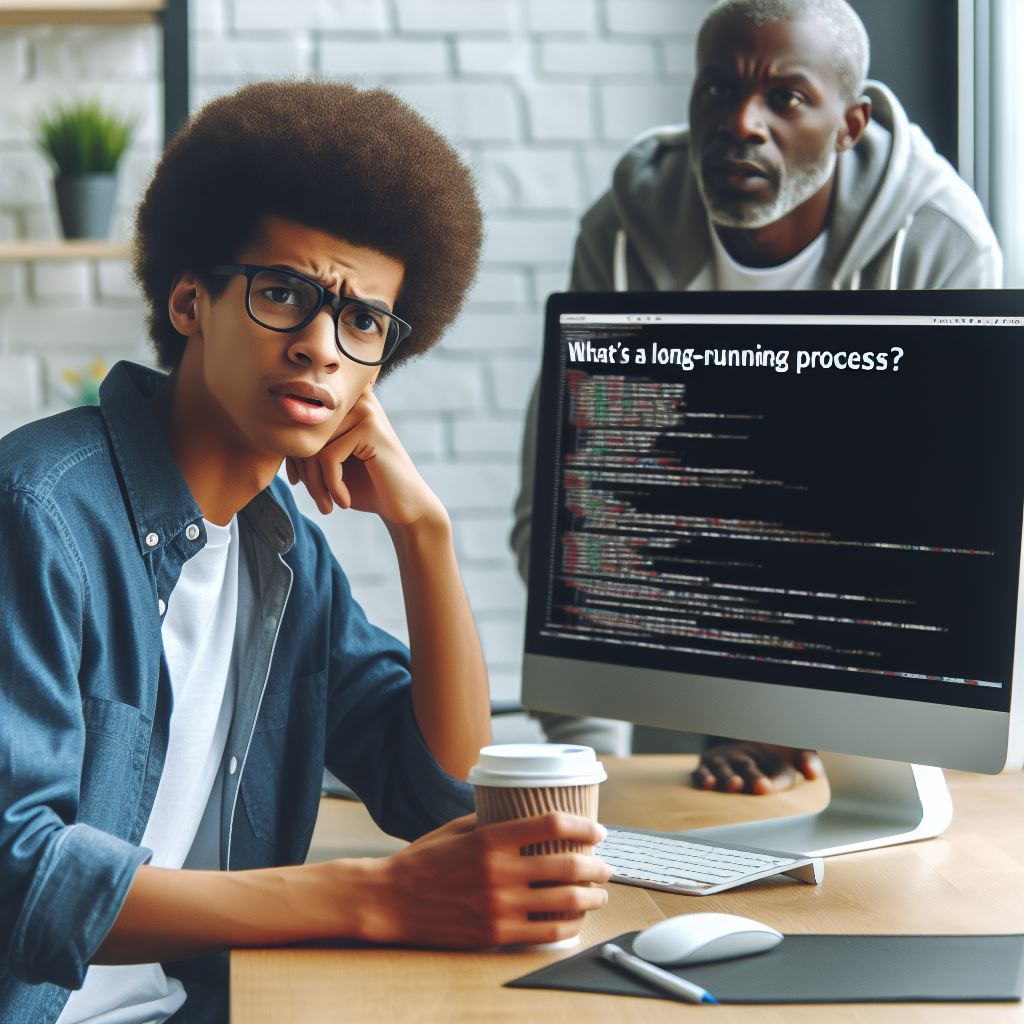 What is a Long Running Process?
Long Running basically means Waiting!
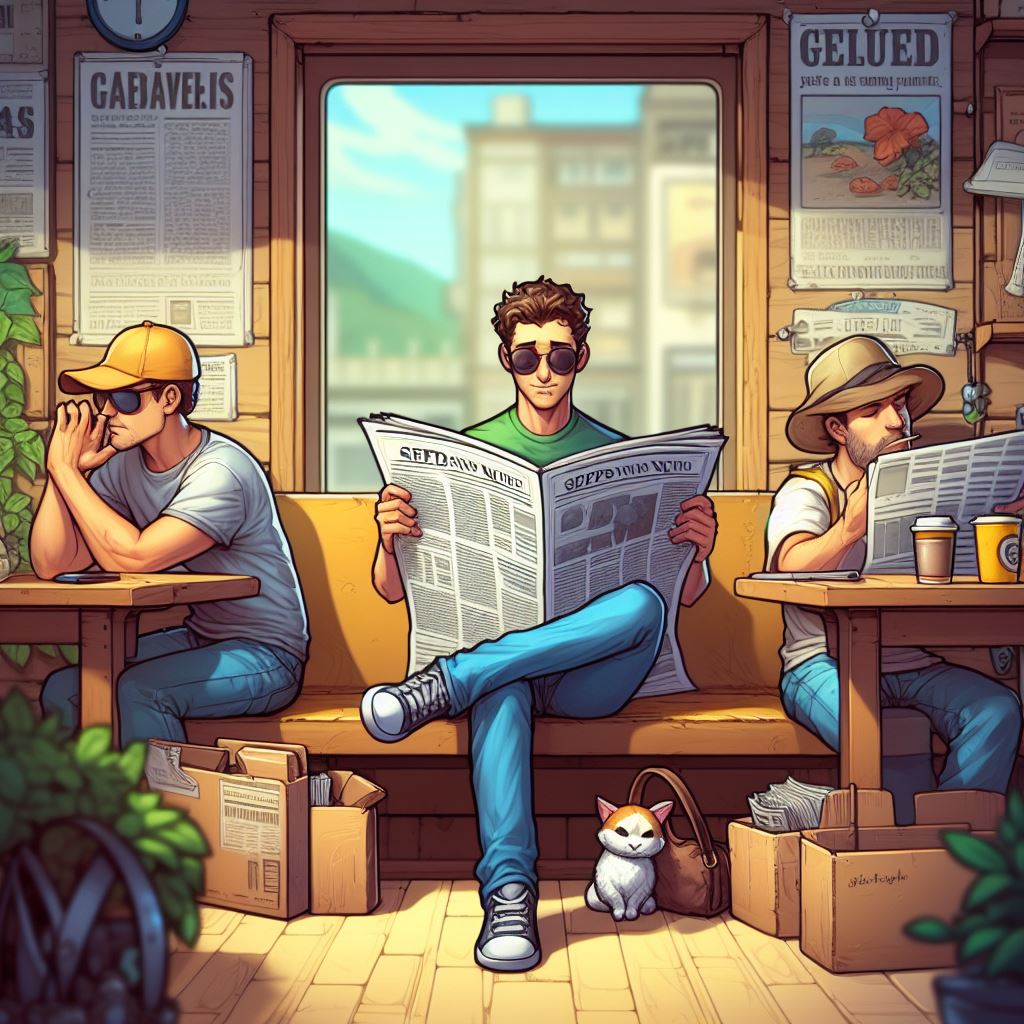 Choreography
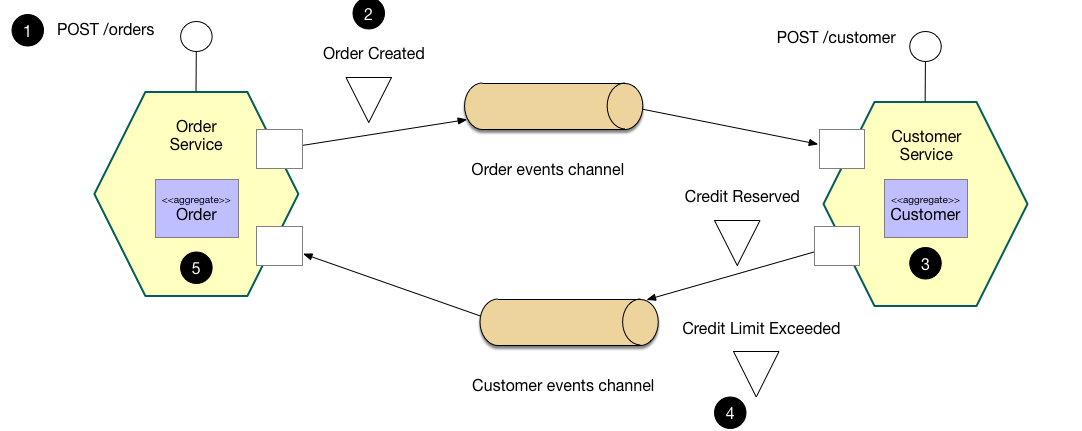 microservice.io
Orchestrator
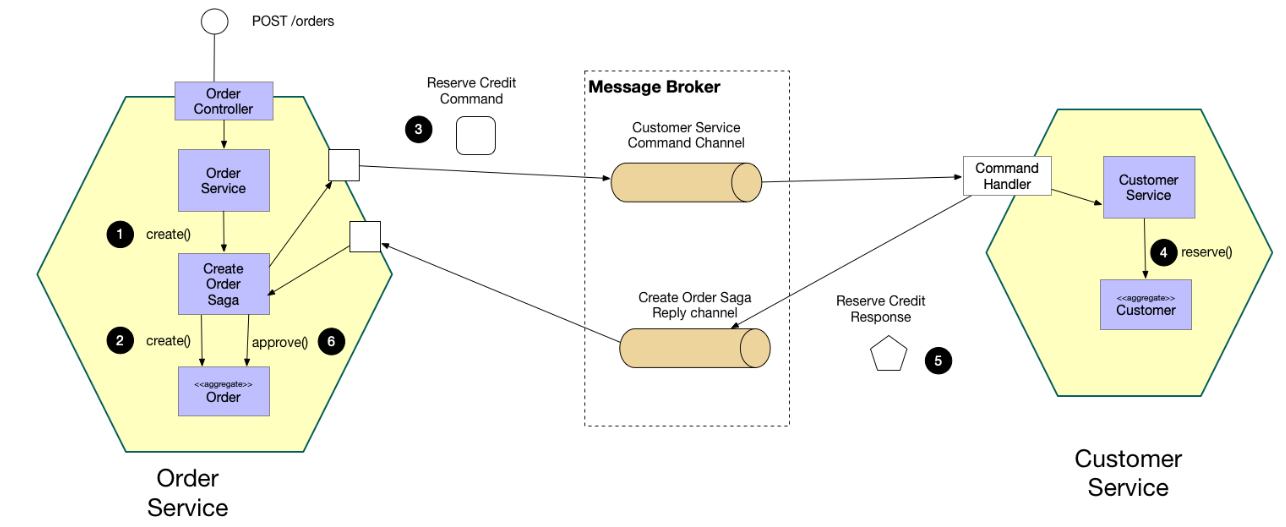 microservice.io
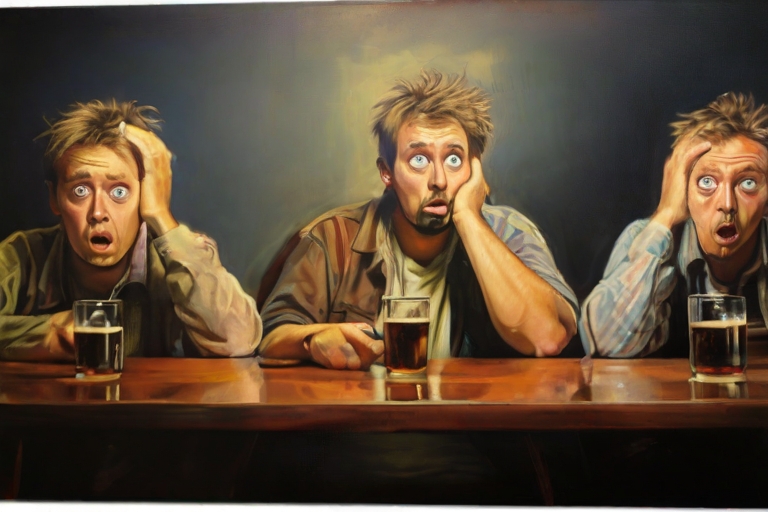 How do we keep the UI up-to-date?
Focus on business process
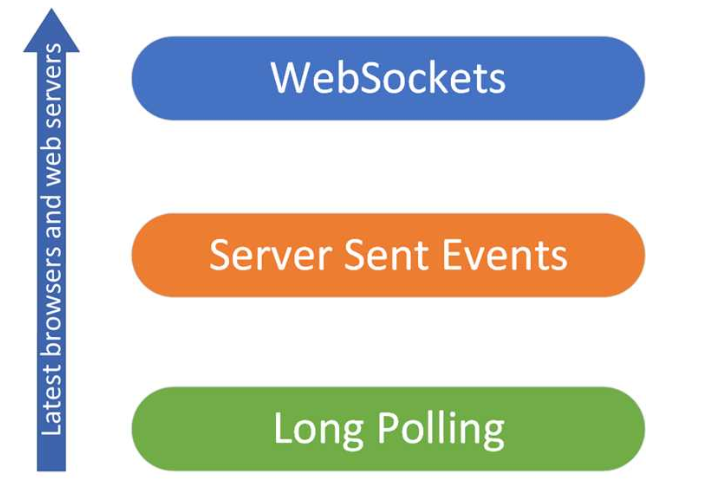 Demo
Quando i servizi non fanno esattamente quello che ti aspetti …
Further Readings
Download .NET 8 aka.ms/get-dotnet-8
Introducing to signalRMicrosoft Documentation
signalR outside the hubSend messages outside a hub
Software Architecture: The Hard PartsO’Reilly
Thank You
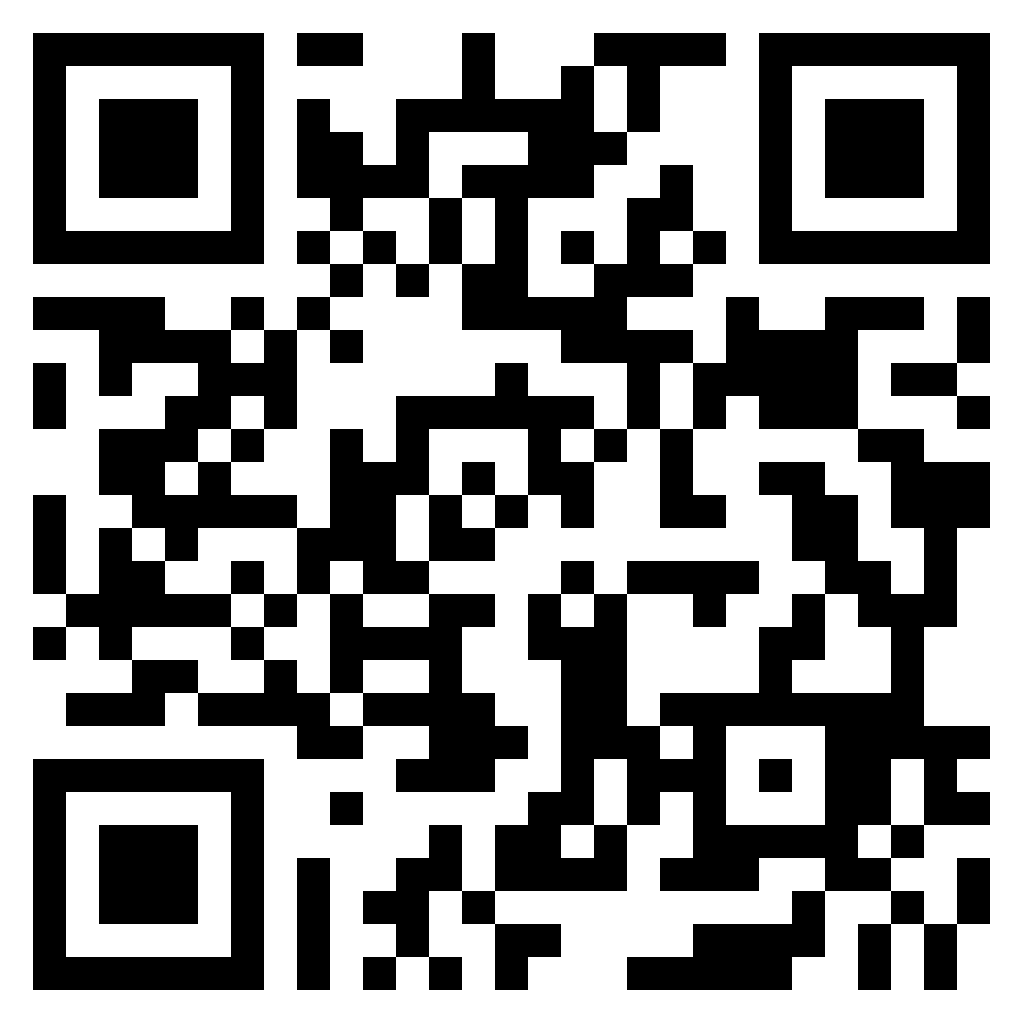 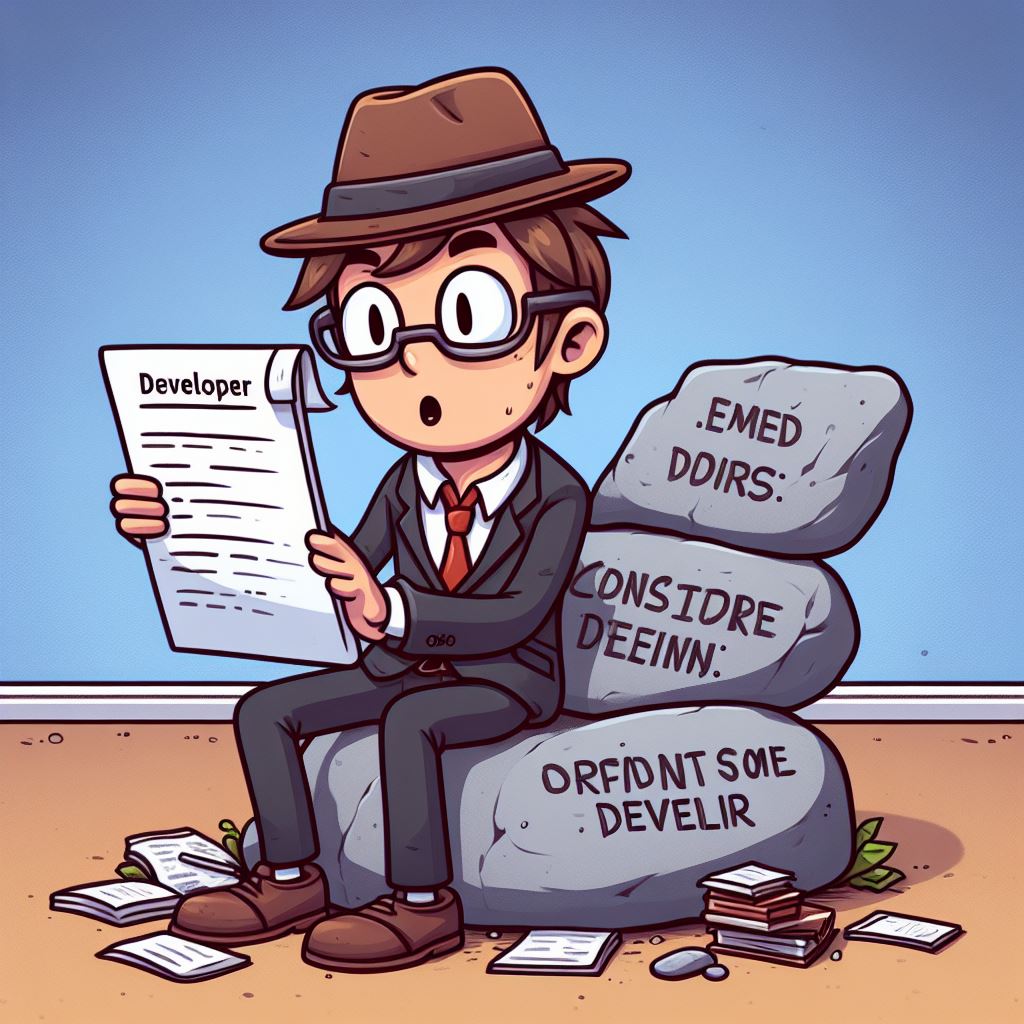 alberto.acerbis@intre.it
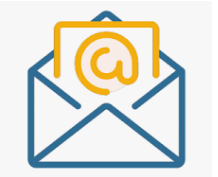 https://github.com/Ace68/BlazorAndDistributedSystems
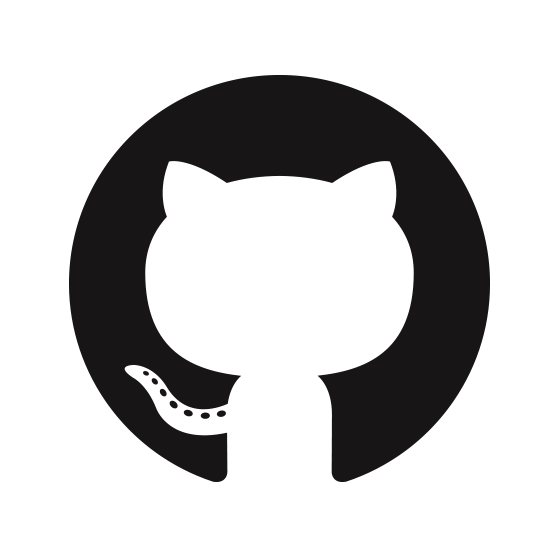 https://github.com/ace68
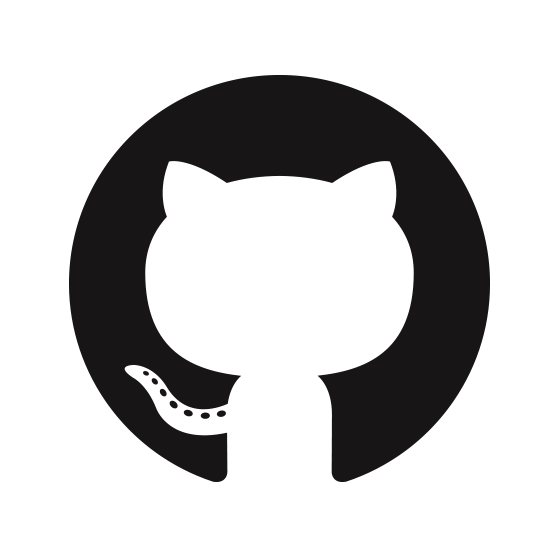